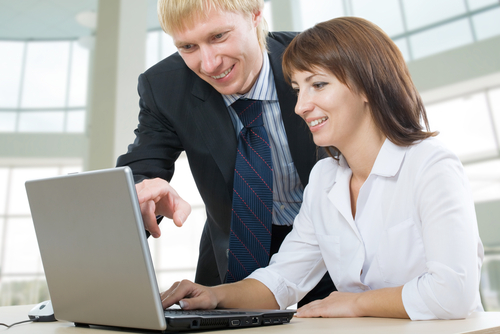 County Director Orientation
Web Reference
Section I - Introduction
Real Property Tax Legislation - https://www.tax.ny.gov/research/property/legal-information.htm
Summary of Real Property Tax Legislation by year -www.tax.ny.gov/research/property/legal/legis/legsum.htm

NYS Association of County Directors - www.nysacdrpts.org

NYS Association of Counties -
www.nysac.org
Section II – NYS ORPTS
About ORPTS –
Contacts: https://www.tax.ny.gov/research/property/regional/crmlist.htm
Regional Offices: https://www.tax.ny.gov/research/property/regional/regional-offices.htm
Forms, Publications and Procedures –www.tax.ny.gov/pubs_and_bulls/publications/property_pubs.htm
Forms Listing: www.tax.ny.gov/forms/orpts_cur_forms.htm
ORPTS Procedures:www.tax.ny.gov/research/property/legal/procedures/index.htm
Section II – NYS ORPTS
Legal Topics – 
Rules for Real Property Tax Administration: www.tax.ny.gov/research/property/legal/rules_index.htm

Opinions of Counsel: www.tax.ny.gov/pubs_and_bulls/orpts/legal_opinions/index.htm
Legal questions answered https://www.tax.ny.gov/research/property/legal/raqs.htm
Uniform Assessment Standards –www.tax.ny.gov/research/property/reports/ratio/uniformassmntstd/index.htm
Section III - RPTS
NYS Association of County Directors - www.nysacdrpts.org
ORPTS Regional Offices -https://www.tax.ny.gov/research/property/regional/regional-offices.htm
NYS Assessors Association - www.nyassessor.org
NYS Association of Counties -
www.nysac.org
Section IV – Qualifications, Training, and Certification
ORPTS Educational Services – Training Page 
www.tax.ny.gov/research/property/assess/training/index.htm
Qualifications / Certification Requirements
Training Schedule
Continuing Education
Reimbursement

Part 8188 - Minimum Qualification Standards, Training and Certification Rules
www.tax.ny.gov/research/property/legal/rules_index.htm
Section V – Interaction Between County Offices and Assessors
RP-5217 Form –https://www.tax.ny.gov/pdf/current_forms/orpts/rp5217.pdf

RP-5217 Instructions - https://www.tax.ny.gov/pdf/current_forms/orpts/rp5217pdfins.pdf
FAQ’s –www.tax.ny.gov/research/property/assess/rp5217/index.htm

Tax Maps –https://www.tax.ny.gov/research/property/assess/gis/taxmap/guide/index.htm

Online Assessment Data –https://www.tax.ny.gov/pit/property/assess/local/default.htm
Section VI – Regional Support
RPS Support - www.tax.ny.gov/research/property/assess/rps/index.htm 
Sales Reporting - 	
www.tax.ny.gov/research/property/assess/sales
Online Sales Reports -www.tax.ny.gov/research/property/assess/sales/onlinesales.htm
Reassessment Project Support
Advisory Appraisal Program – www.tax.ny.gov/research/property/valuation/advisory.htm
State Aid –(includes aid for cyclical reassessments)
   www.tax.ny.gov/research/property/assess/state_aid/index.htm
Section VI – Regional Support
Market Value Survey –
https://www.tax.ny.gov/research/property/legal/procedures/index.htm

Equalization Rate Program -
Understanding the Equalization Rate - www.tax.ny.gov/pdf/publications/orpts/under_eqrates.pdf
Rate Complaints –https://www.tax.ny.gov/research/property/assess/rate_doc.htm
Eq. Rate info by County –www.tax.ny.gov/research/property/assess/eqratecounty.htm
Section VI – Regional Support
Pre-Decisional Collaboration (PDC) –www.tax.ny.gov/research/property/assess/pdc.htm
Guidelines for PDC:
www.tax.ny.gov/pdf/publications/orpts/pdcguidelines.pdf

Overview of Full Value Measurement Process
https://www.tax.ny.gov/pdf/ORPTS/guide_overview_orpts_fvm_program(04-15).pdf

Overview of ORPTS Market Analysis Process
https://www.tax.ny.gov/pdf/ORPTS/guide_overview_market_analysis(04-15).pdf

Overview of the Pre-decisional Collaboration Process
https://www.tax.ny.gov/pdf/ORPTS/guide_overview_pdc_process(04-15).pdf

Confirming the LOA as the RAR & the Equalization Rate
https://www.tax.ny.gov/pdf/ORPTS/guide_confirming_loa_as_rar_and_eqr(04-15).pdf
Section VI – Regional Support
Additional Assistance
Publications listing- www.tax.ny.gov/pubs_and_bulls/publications/property_pubs.htm

Property Taxes and Assessments: Links and Information for New Local Officials –www.tax.ny.gov/pdf/publications/orpts/pt_factsheet_new_local_officials.pdf

Tax Mapping –https://www.tax.ny.gov/research/property/assess/gis/taxmap/guide/index.htm
Section VII – BAR Training
Rules for Real Property Tax Administration: Subpart 8188-6 - BOARDS OF ASSESSMENT REVIEW 
www.tax.ny.gov/research/property/legal/rules_index.htm

BAR Materials and Schedule Training Page https://www.tax.ny.gov/research/property/assess/training/bar_training.htm
Section VIII – Assessor Orientation
Assessor Orientation Training Materials
https://www.tax.ny.gov/research/property/assess/training/orientation_assessor.htm

Online Training Program – www.tax.ny.gov/research/property/assess/training/online_training.htm

RP-5100 Request for Secure Access: www.tax.ny.gov/pdf/current_forms/orpts/rp5100_fill_in.pdf
Section IX – Correction of Errors
Administrative Corrections of Errors Outline –www.tax.ny.gov/pdf/publications/orpts/correctionoferrors.pdf
Corrections Forms Listing – 
	(RP-552, RP-553, RP-554 and RP-556)
	 www.tax.ny.gov/forms/orpts/correction.htm

Corrections of Errors and STAR –www.tax.ny.gov/pit/property/star/correction_of_errors.htm
Section X – Questions and Answers
Remaining Questions?

Course Evaluation

Completion Certificate

Optional Meeting -  Setup meeting date to observe fellow director “on the job”
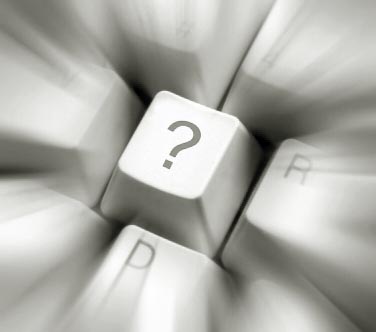